Figure 1. Schematic illustration of the involvement of cell cycle regulatory proteins in cell division. During the cell ...
Cereb Cortex, Volume 17, Issue 8, August 2007, Pages 1821–1829, https://doi.org/10.1093/cercor/bhl091
The content of this slide may be subject to copyright: please see the slide notes for details.
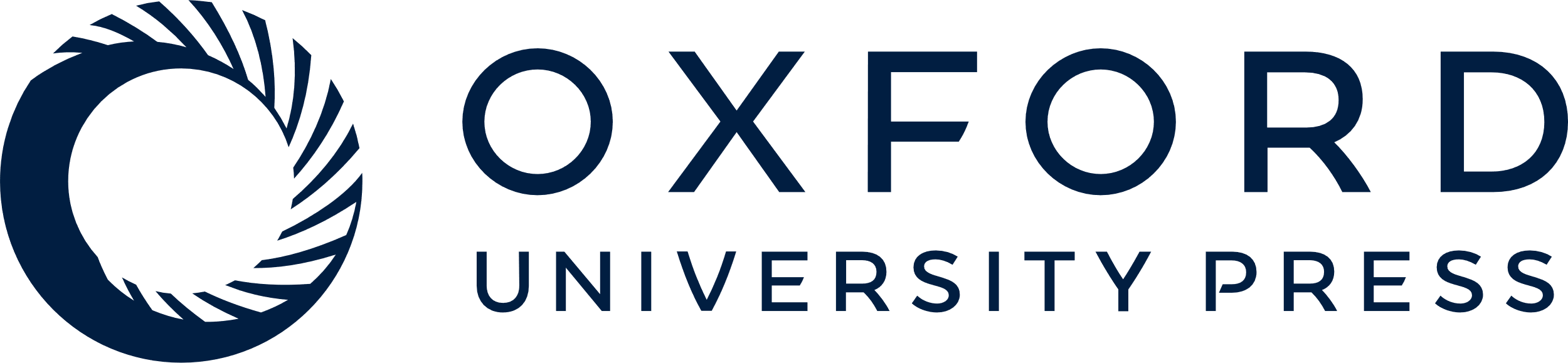 [Speaker Notes: Figure 1. Schematic illustration of the involvement of cell cycle regulatory proteins in cell division. During the cell division cycle, expression and activity of Cdks and cyclins, the positive regulatory subunits of Cdks, are regulated in a phase-dependent manner. The activity of cyclin–Cdk complexes is negatively controlled by inhibitors of the Ink4 family (p15Ink4b, p16Ink4a, p18Ink4c, p19Ink4d) and of the Cip/Kip family (p21Waf1/Cip1, p27Kip1, p57Kip2). G0, stationary phase; G1, first gap phase; R, restriction point; S, DNA synthesis phase; G2, second gap phase; M, mitosis phase.


Unless provided in the caption above, the following copyright applies to the content of this slide: © The Author 2006. Published by Oxford University Press. All rights reserved. For permissions, please e-mail: journals.permissions@oxfordjournals.org]